Кейс от компании
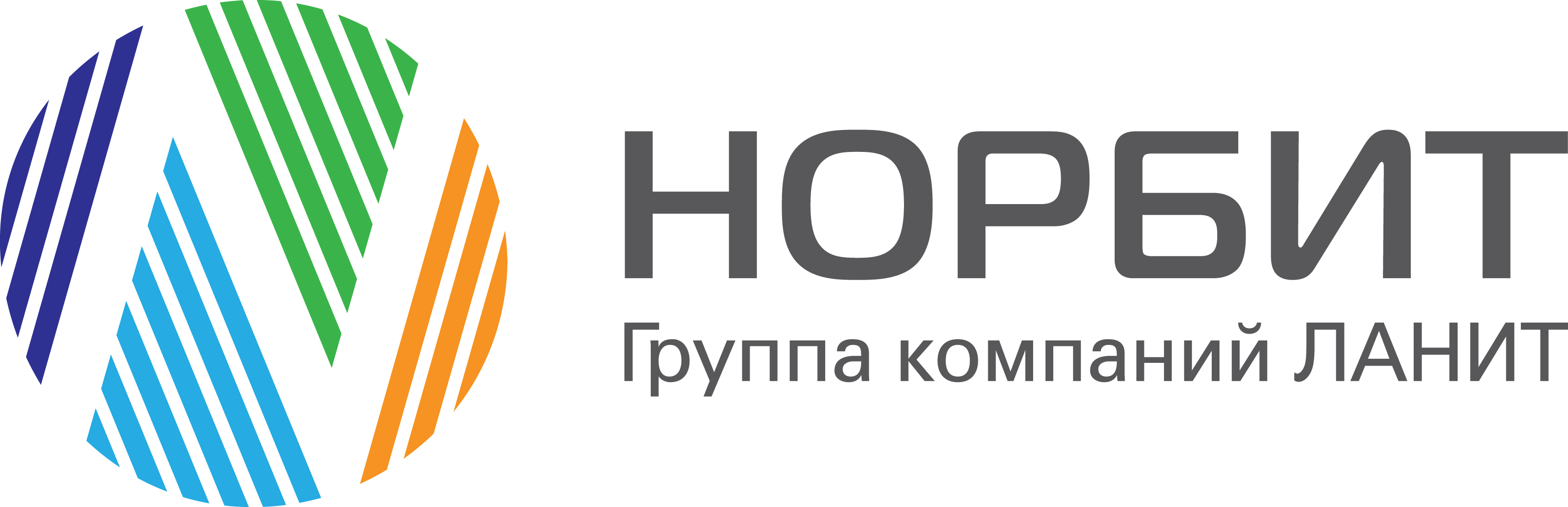 SWSU Case Championship 2022
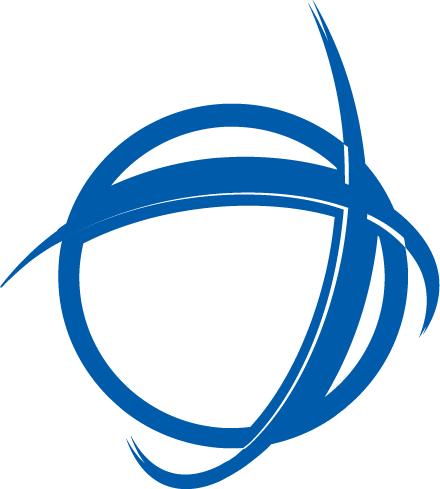 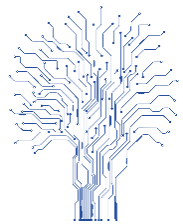 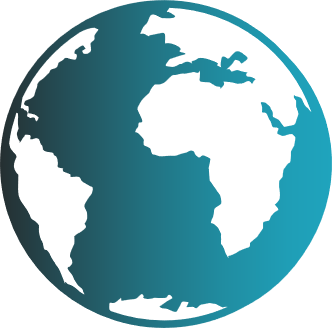 Секция
Кейс
Разработка системы контроля складских припасов
ИнфоТех
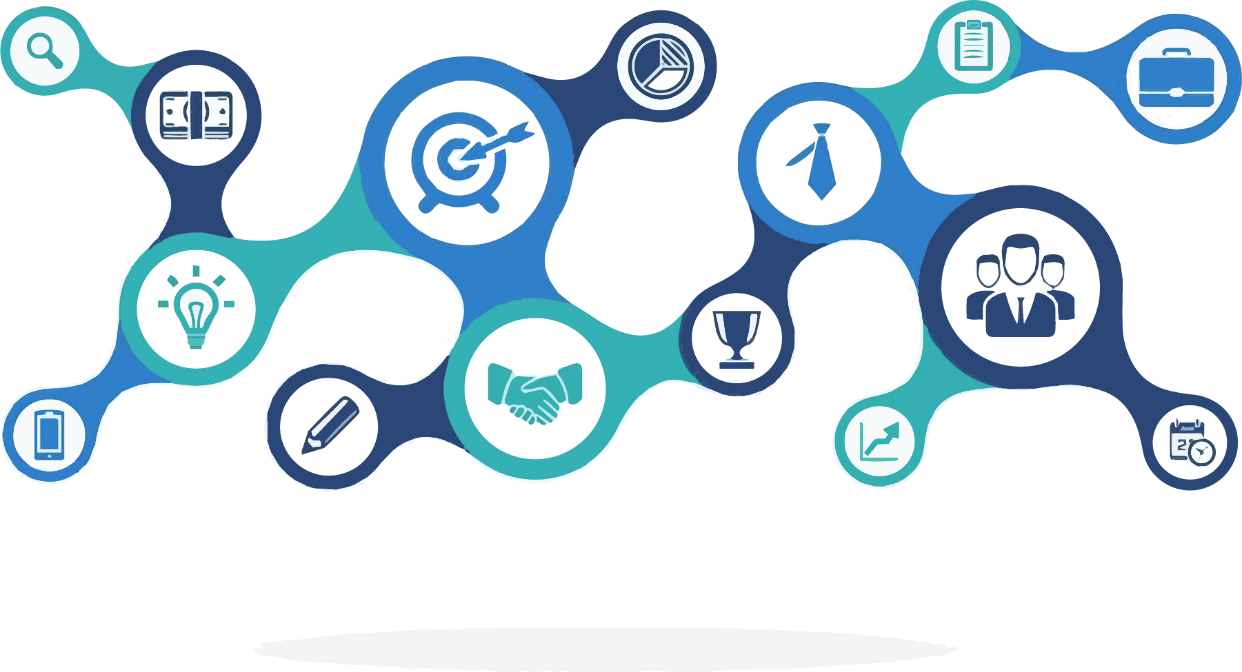 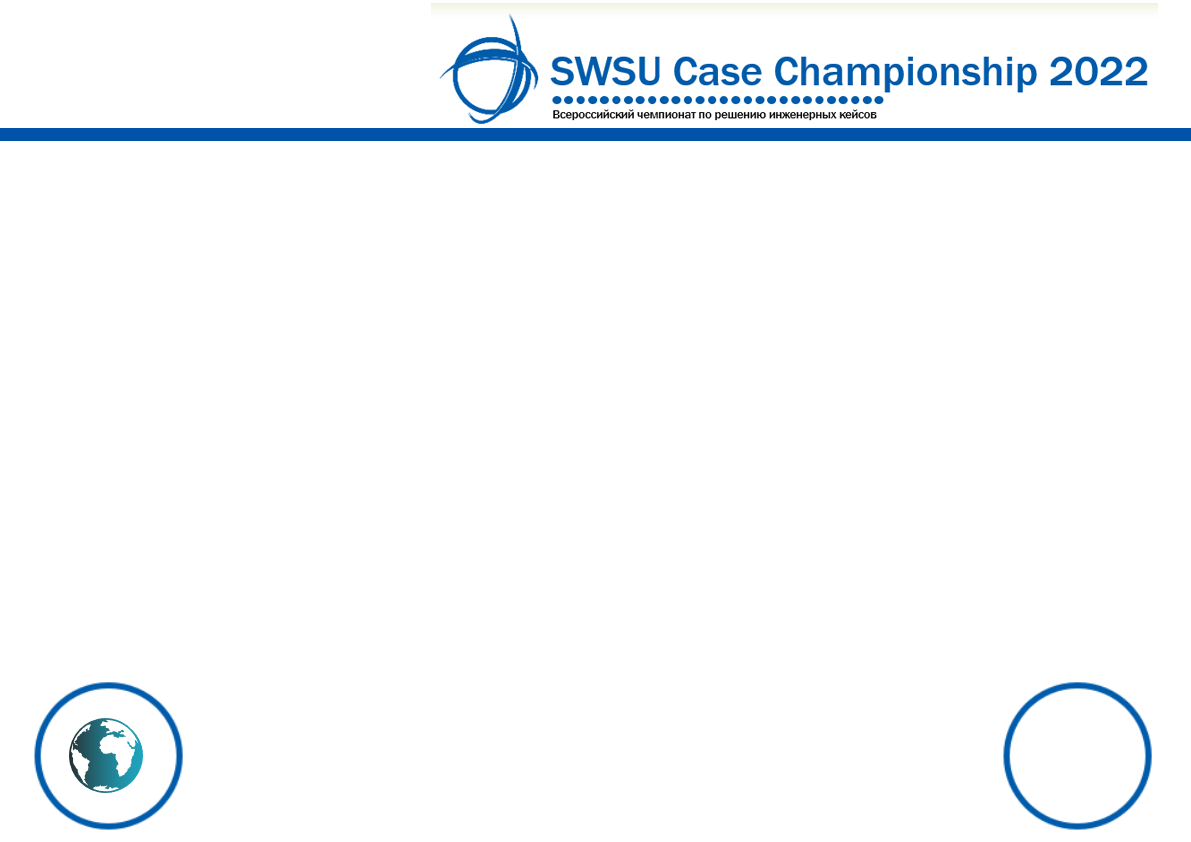 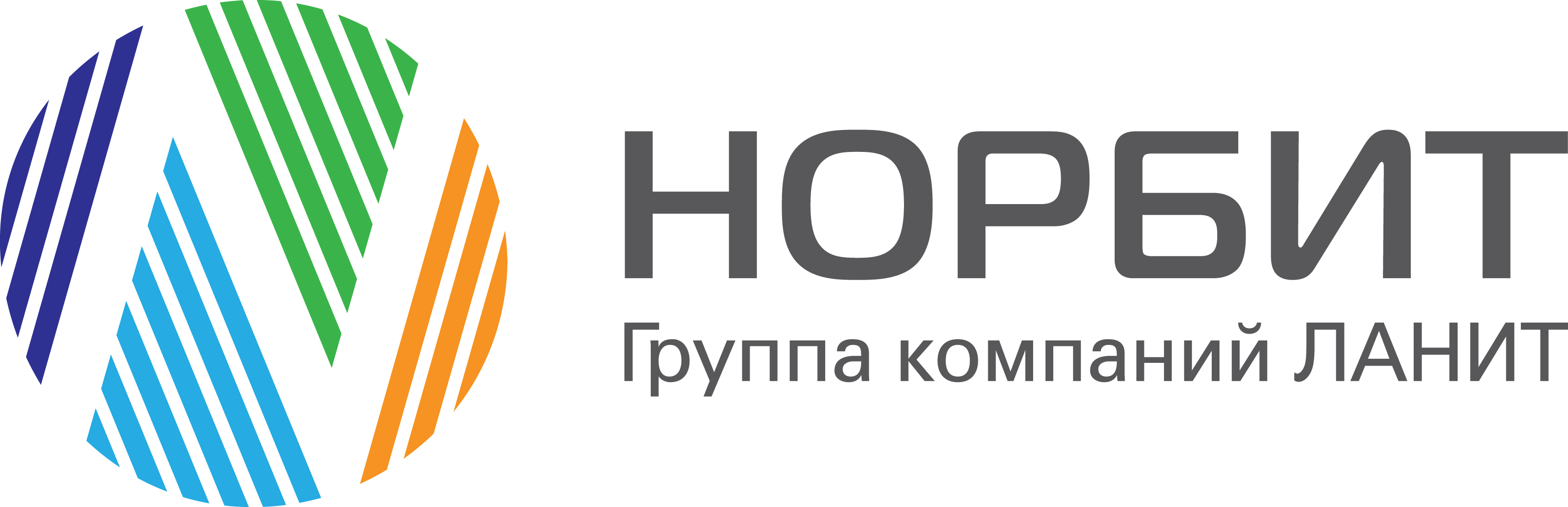 Информация о компании
Компания НОРБИТ с 2001 года специализируется на разработке и внедрении эффективных решений для автоматизации бизнеса и государственного управления. НОРБИТ обладает высшими партнерскими статусами отечественных и мировых вендоров SAP, Microsoft, Террасофт, 1С, 1С-Битрикс, ОМП (ОС «Аврора») и QlikView. Компания входит в ГК ЛАНИТ.
НОРБИТ занимается разработкой и внедрением ERP-, CRM-, SRM-, HR- и BI-систем, мобильных и веб-приложений, систем финансового планирования и бюджетирования, а также предоставляет услуги управленческого и ИТ-консалтинга.
2
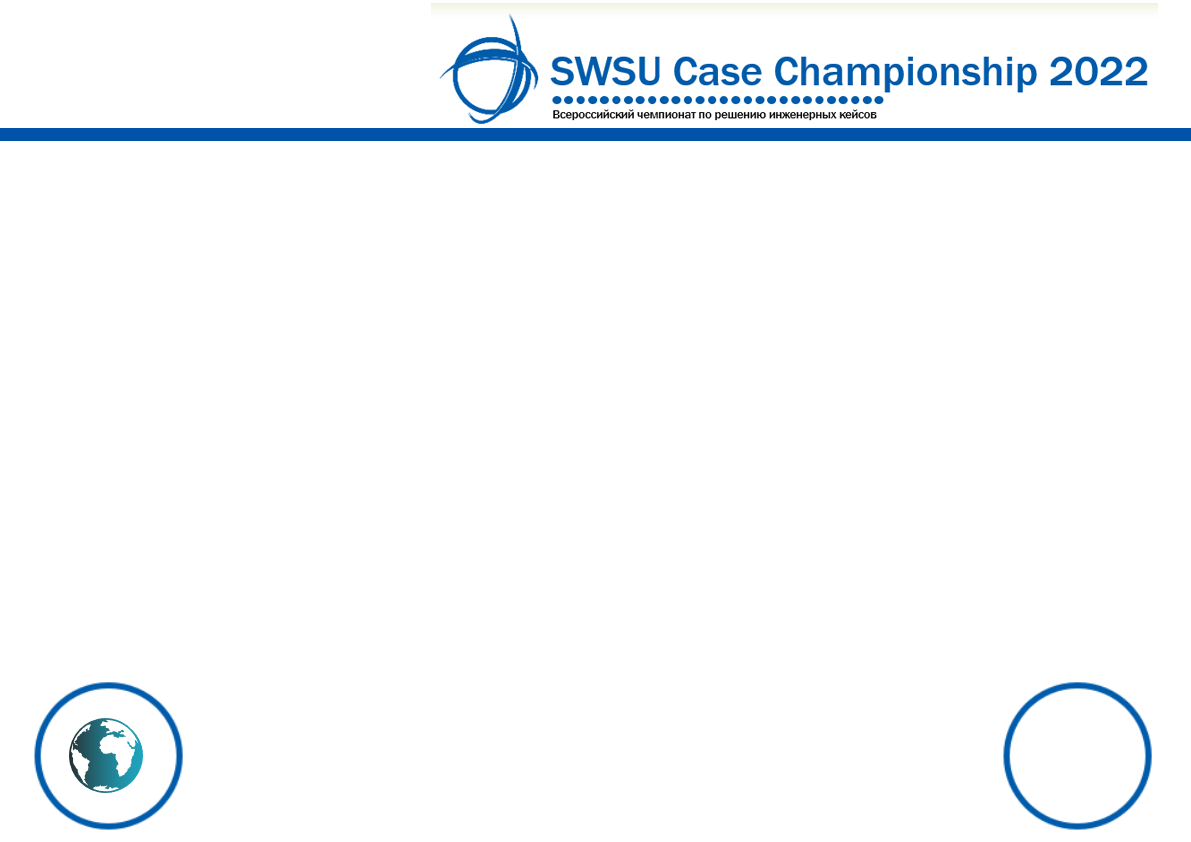 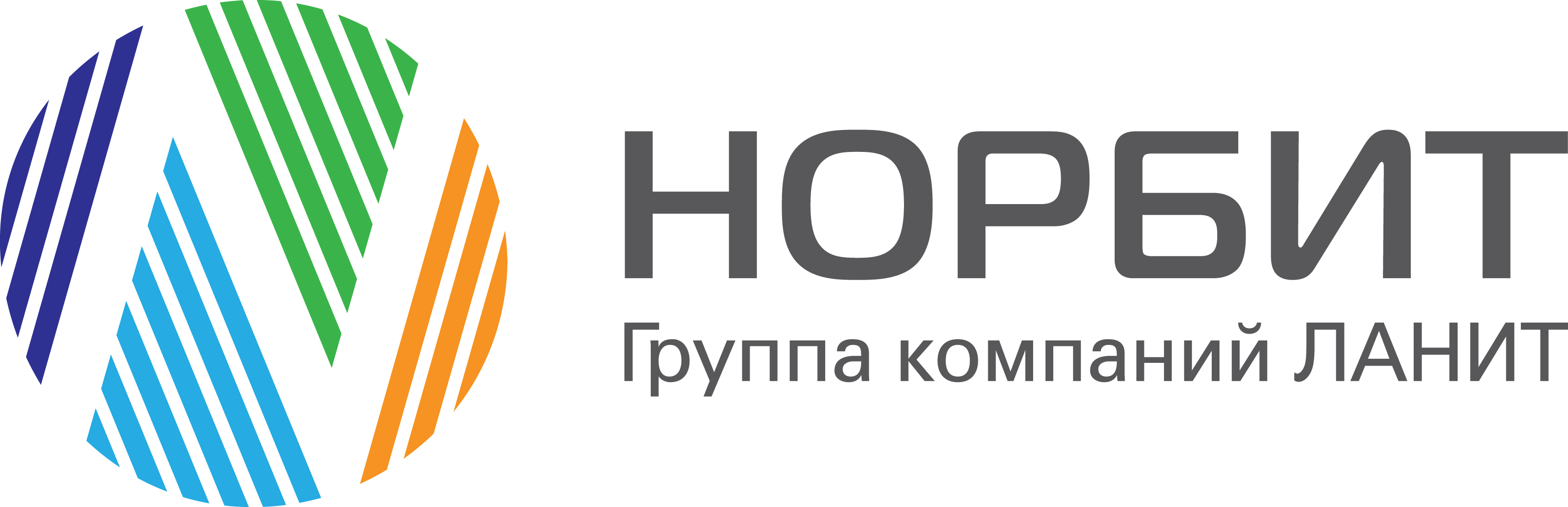 Описание проблемы
Молодая и динамично развивающаяся компания Х быстро выросла из одного офиса и открыла филиалы в разных регионах страны. Однако с ростом размера компании растут и расходы: не всегда требуется покупать новую технику если, например, сотрудник работает удаленно: его рабочий компьютер можно отдать разработчику, который посещает офис. 
В случае если количество техники больше, чем сотрудников в офисе – технику можно отправить на склад. На склад компании могут попадать самые разные предметы: мониторы, системные блоки, мышки, клавиатуры и иные предметы.
3
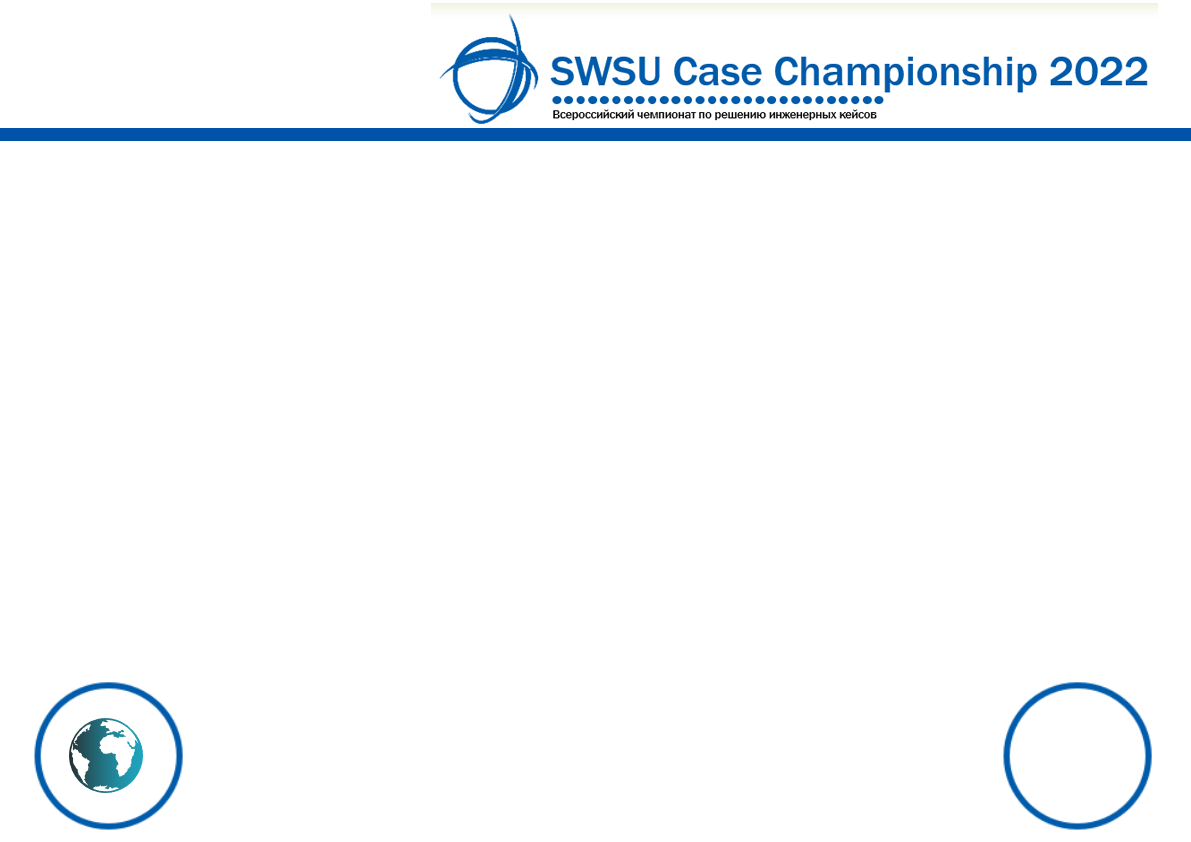 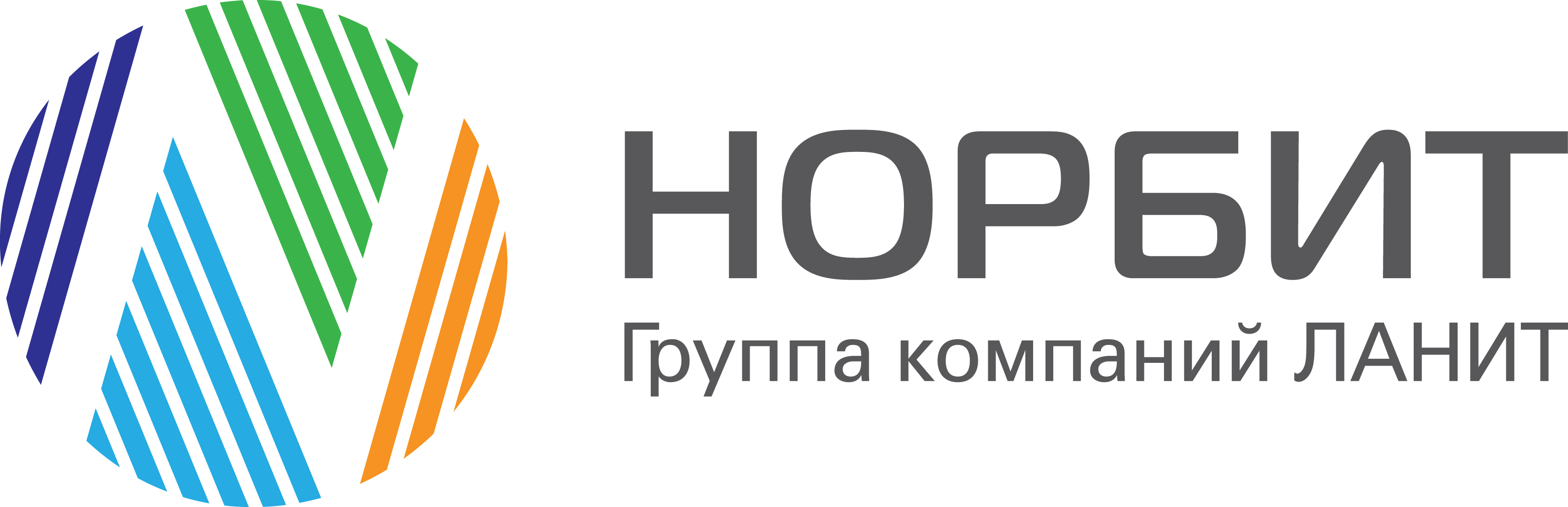 Исходные данные
Каждый предмет в компании имеет свой статус (используется сотрудником, требует ремонта, на складе, списан). Статус того или иного предмета позволяет компании проанализировать, стоит ли ей обновлять свой парк техники, докупая компьютеры и периферию, или можно сэкономить, поскольку часть техники находится на складе, откуда ее можно взять и выдать новому сотруднику.
4
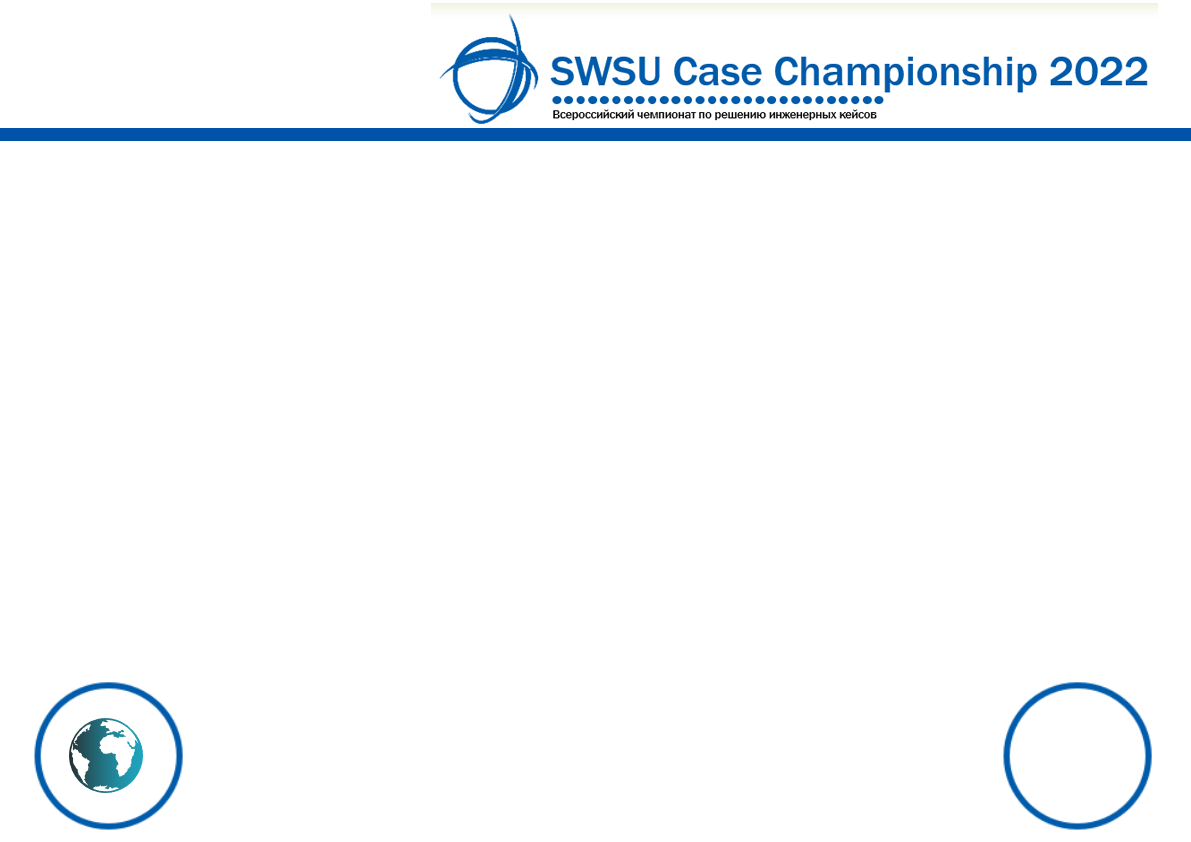 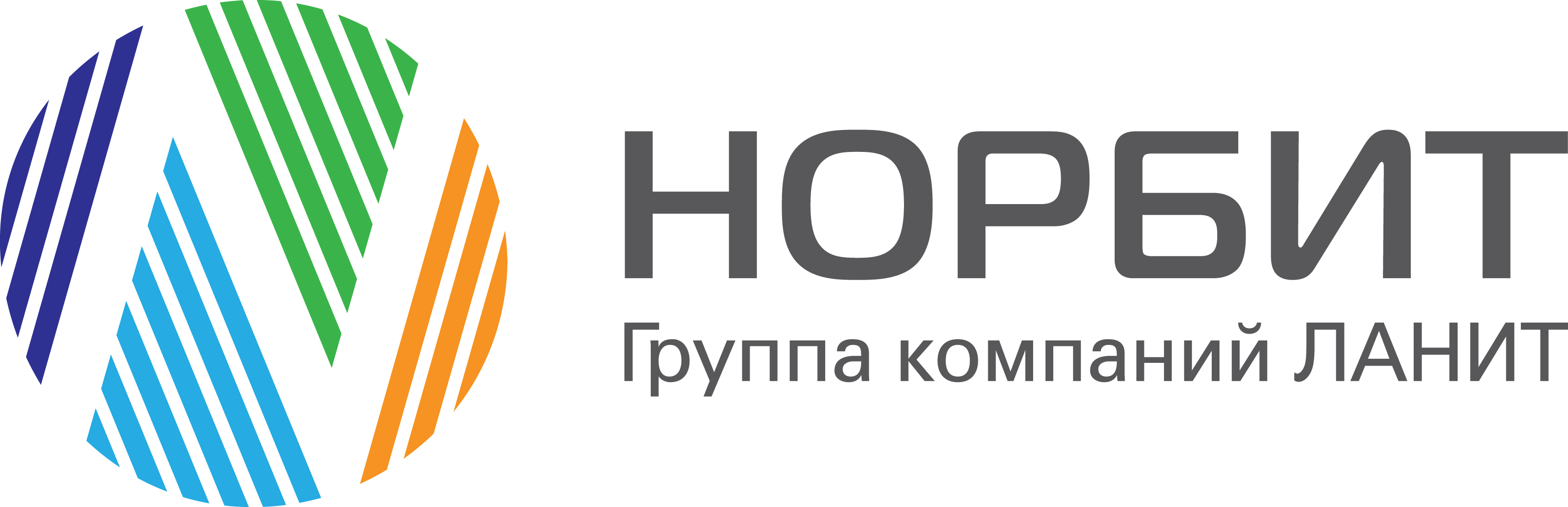 Задачи
Описание задания: требуется реализовать систему контроля складских запасов компании. В рамках задания требуется реализовать следующие возможности системы:
Добавление категории предметов (компьютеры, мониторы, мышки и так далее).
Возможность редактирования данной категории.
Возможность получить список всех категорий и информацией по ней (например, количеству предметов в данной категории).
Возможность фильтрации категорий по критериям (например, названию, количеству предметов, по дате последнего поступлению предмета на склад).
Добавление предмета с описанием его индивидуальных характеристик (например, наименование монитора, его диагональ, требуется ли ему ремонт и так далее). После добавления предмета на склад, желательно зафиксировать дату его добавления.
Редактирование данных по предмету (например, предмет может разбиться на складе)
Возможность смены статуса предмета (например, товар со склада выдают новому сотруднику, отправляют в ремонт или отправляют в другой офис, где эта техника нужнее).
Для каждого предмета есть его история: как он перемещался, в какие даты, как производилась смена статуса и так далее.
На странице должна быть предоставлена возможность фильтрации предметов (по категории, по дате смены статуса, по статусу и так далее).
5
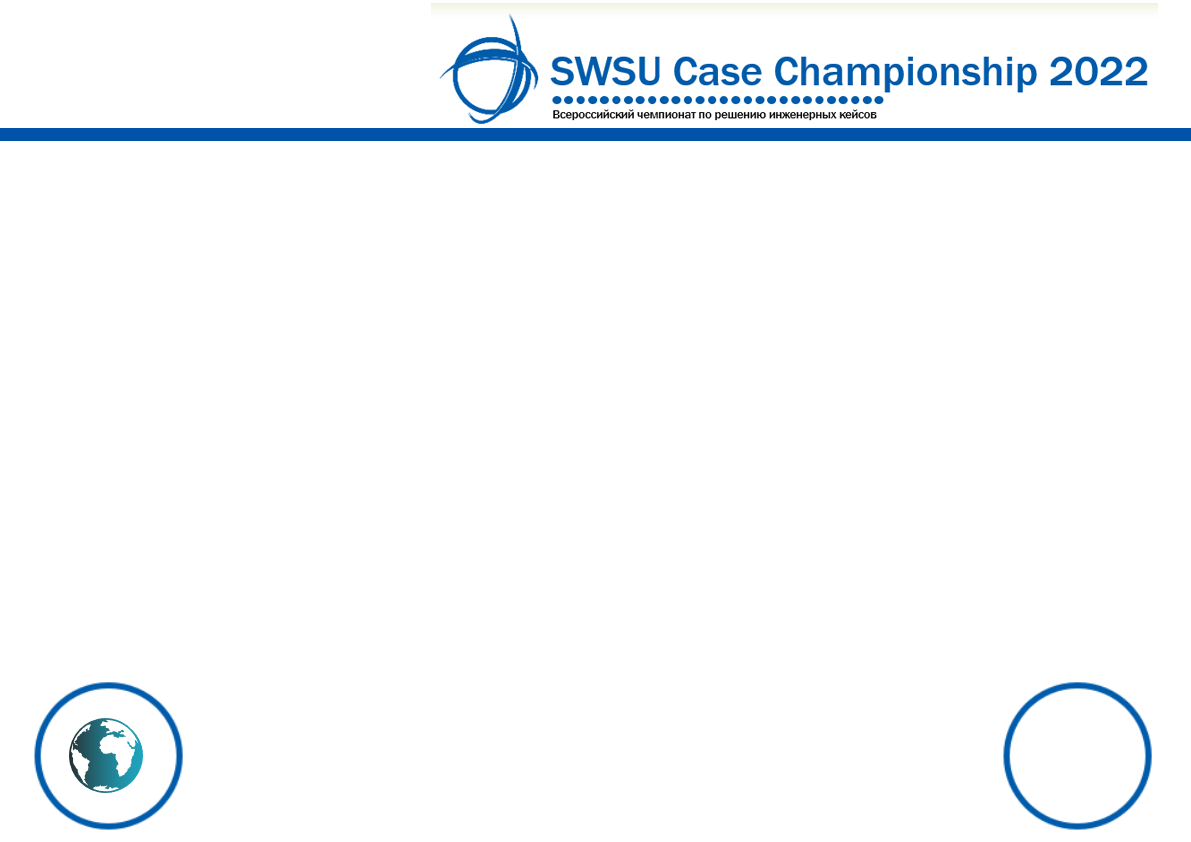 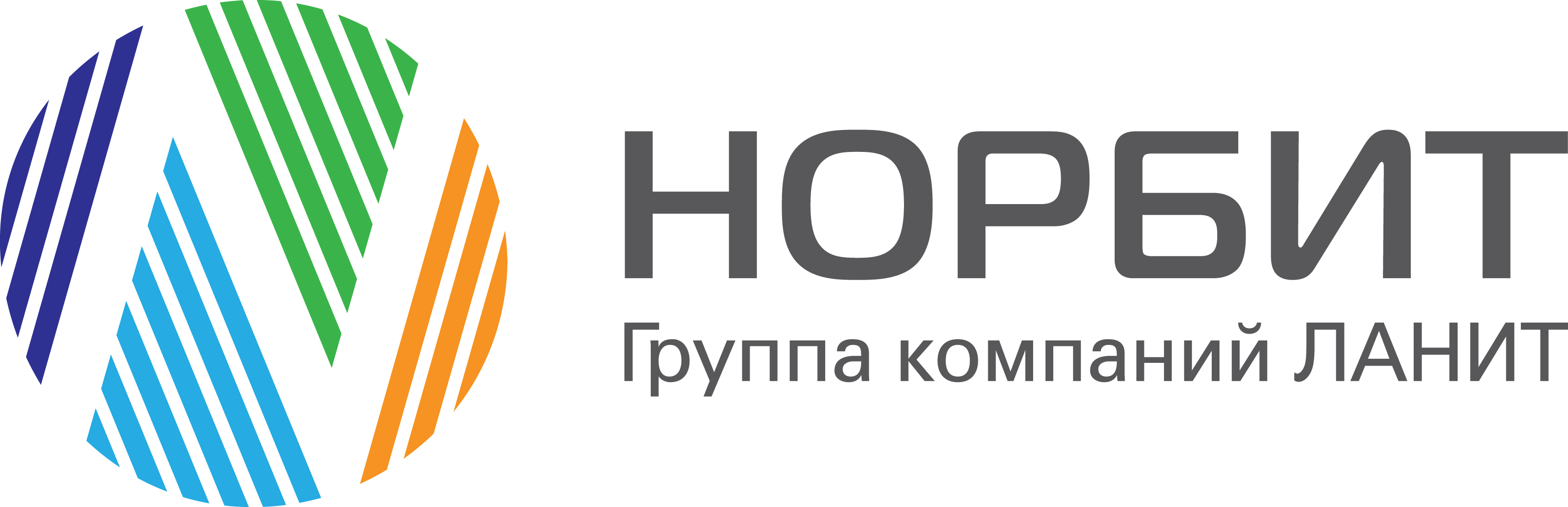 Требования к оформлению
Презентация Microsoft Office PowerPoint не более 20 слайдов формата А3, включая: 

Слайд 1. Титульный слайд, который должен содержать следующею информацию: название кейса, логотип команды, ФИО капитана, ВУЗ, контакты.

Слайд 2. Представление команды: фотография, ФИО, специальность, курс, опыт участия в других кейс-чемпионатах каждого участника. Дополнительная информация о профессиональных компетенциях участников и достижениях команды.

Основными критериями оценки представленных на конкурс решений являются:
реализуемость решения
проработанность решения
оценка экономического эффекта
оригинальность и инновационность
презентация
6